DFAMiner:Mining minimal separating DFAs from labelled samples
Daniele Dell’Erba, Yong Li, Sven Schewe
University of Liverpool
1
Separating machine in ML
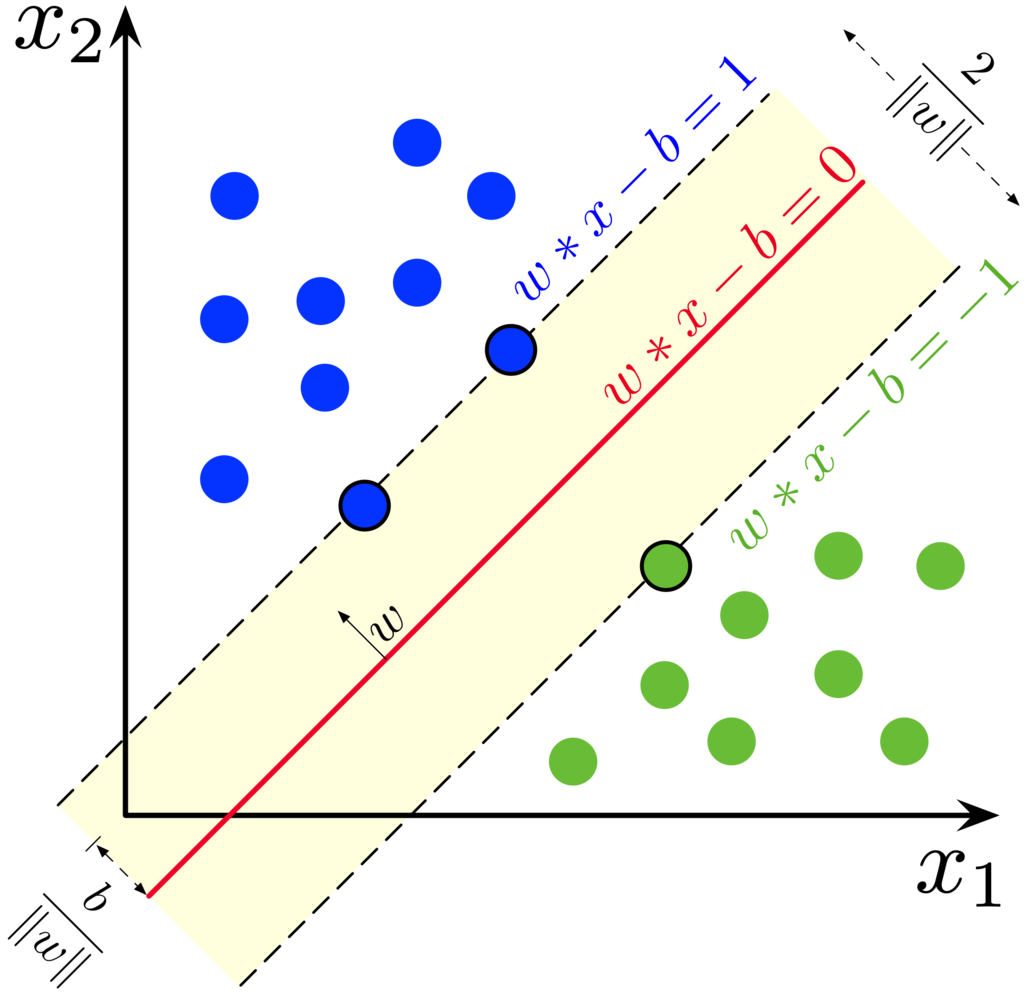 2
Separating in Verification
Loop invariants: i + j > 42
for(; i<10; i++)
  …
  j--; 
    …
3
Separating in Automata
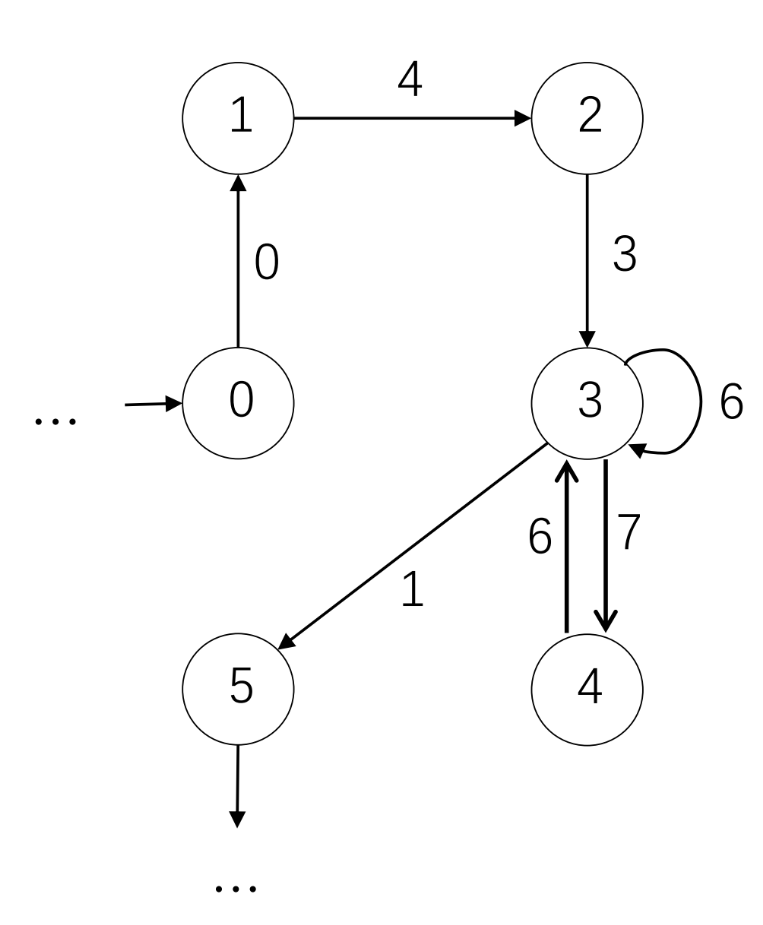 Example: parity automaton
Accept even words
. . . 0 4 3 6 6 1 . . .
Reject odd words
. . . 0 4 3 6 7 6 1 . . .
Dont-care words
. . . 0 4 3 6 7 6 6 1 . . .
4
[Speaker Notes: Daniele Dell’Erba  created this slide]
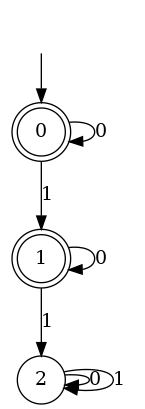 Separating in Automata
Separating automata for parity game solving:
5
Separating in Automata
Separating automata for parity game solving:
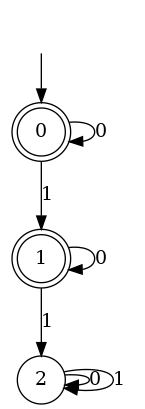 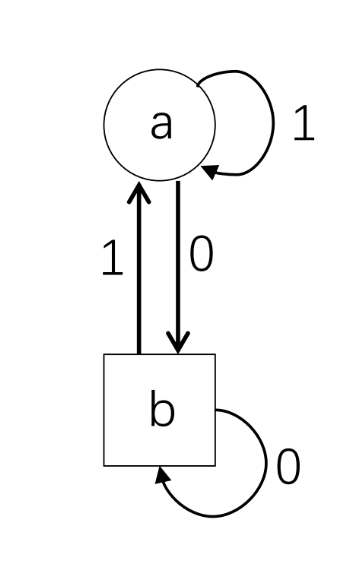 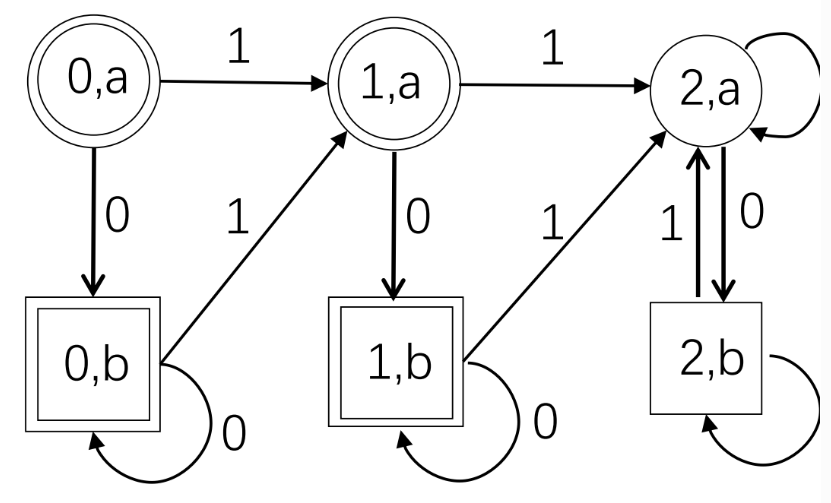 6
[Speaker Notes: Daniele Dell’Erba  created this slide]
Minimization of separating DFA problem
Positive samples
Learning
Negative samples
7
Current approach
AugmentedPrefix Tree Acceptor
APTA P
SAT encoding
APTA construction
8
Construction of APTA
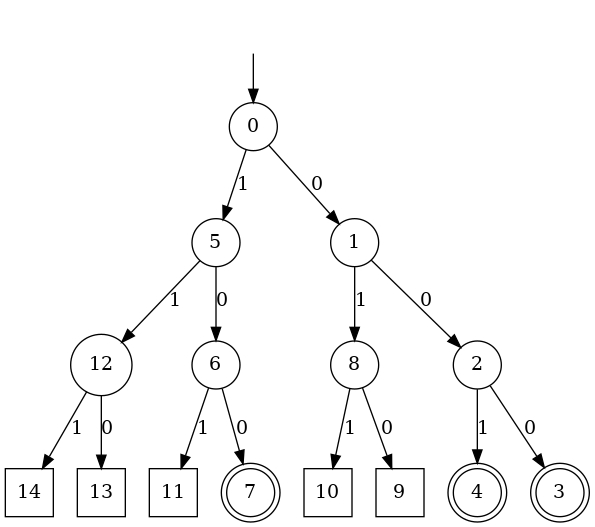 APTA construction
Don’t-care
Accepting
Rejecting
9
Current approach
AugmentedPrefix Tree Acceptor
APTA P
SAT encoding
APTA construction
The number of nodes in P is exactly
the number of all prefixes of the words in S
10
Encoding into SAT problem
Idea: Guess a DFA D of n states: i = 0, 1, . . . , n-1 where 0 is the initial state and verify with SAT solver whether such DFA exists
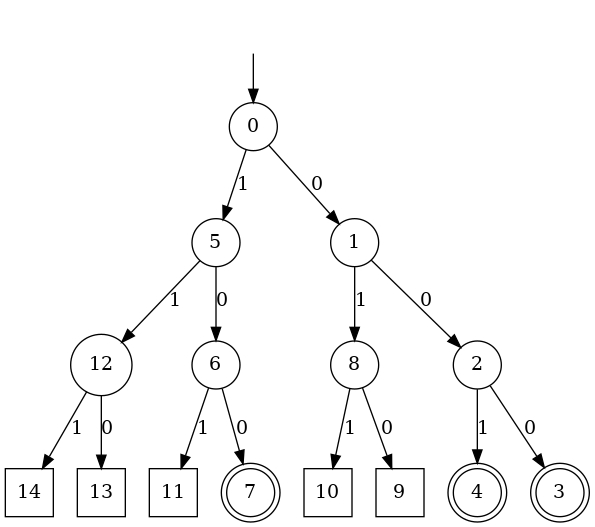 SAT Encoding
11
Current approach
AugmentedPrefix Tree Acceptor
APTA P
SAT encoding
APTA construction
The number of Boolean variables needed is
polynomial in the size of P
12
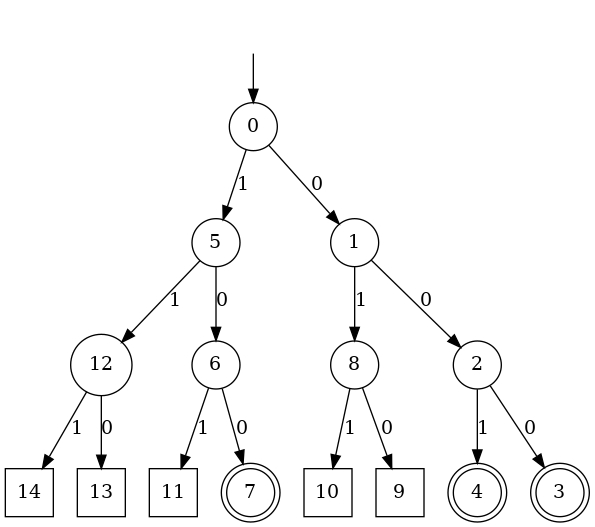 Our observation
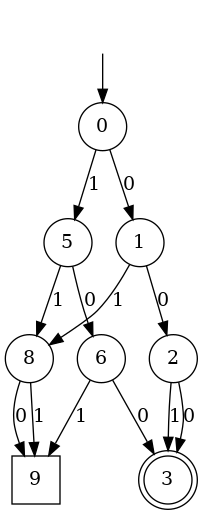 13
Size Comparison
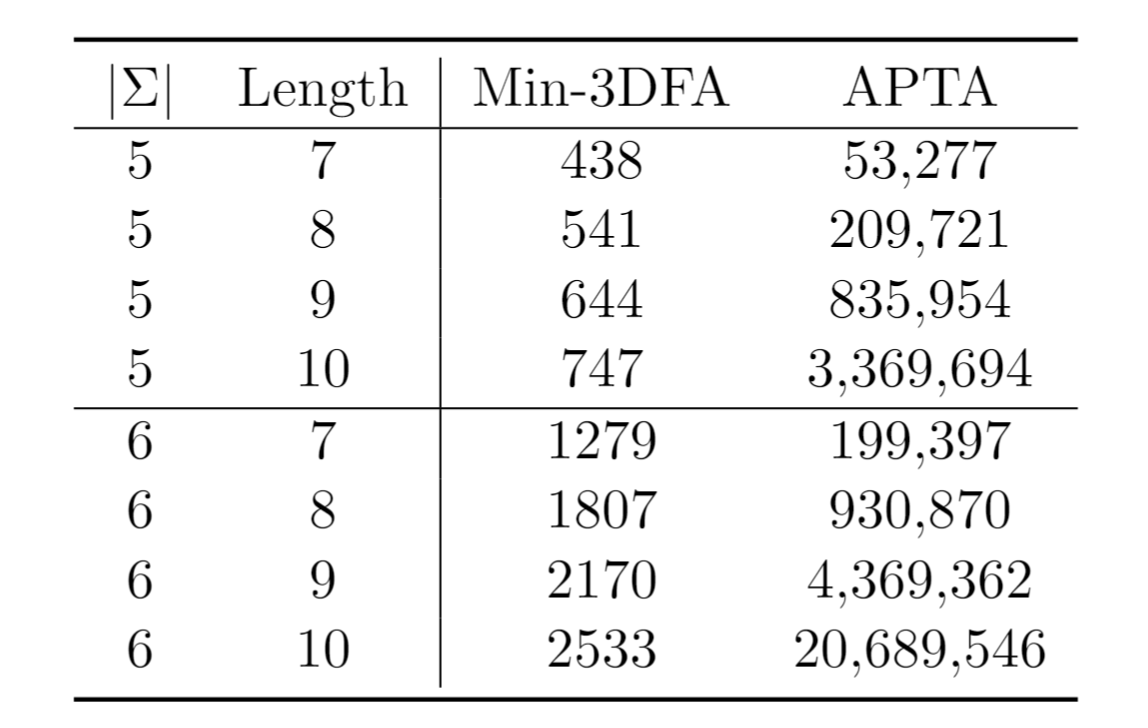 14
Our contribution
Min-3DFA
Incremental construction
SAT encoding
15
Reduction Rules
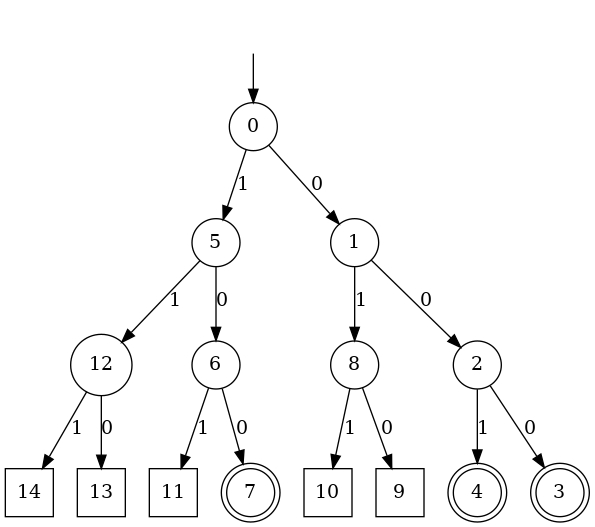 Bottom-up minimization
Merge equivalent states having:
Same accepting type
Same successor over each letter
16
Observation
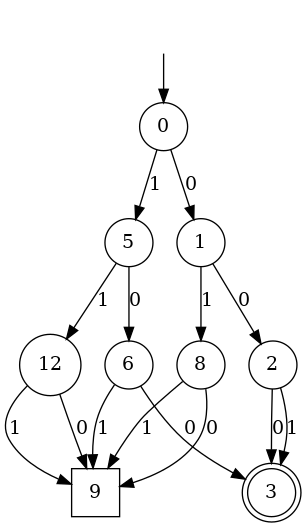 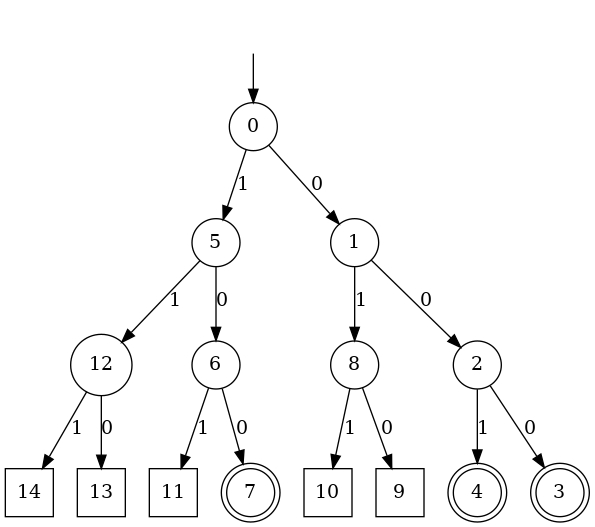 Step 1
Merge states having
same accepting type
17
Observation
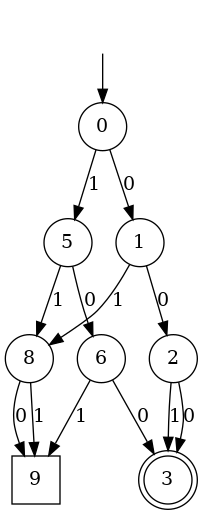 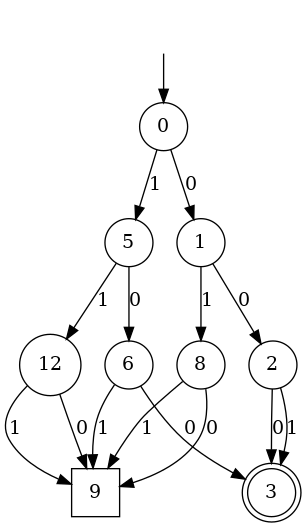 Step 2
Merge states having
same successor over each letter
18
Question
We still need to build the APTA first
save space for the encoding step

How to avoid the construction of the APTA?
save time and space in both steps
19
Core idea of incremental construction
Order the words in lexicographical order
Decide the states that will not have more successors
Merge equivalent states
20
Core idea of incremental construction
Order the words in lexicographical order
Decide the states that will not have more successors
Merge equivalent states
Theorem 1:
Our incremental construction produces
the minimal 3DFA recognizing the given samples
21
Alternative construction
Incremental construction
SAT encoding
22
22
Empirical evaluation
DFAMiner:
3DFA + SAT
dDFA + SAT

DFAInductor:
APTA + SAT

DFAIdentify:
APTA + SAT (graph coloring)
23
Runtime comparison on random samples
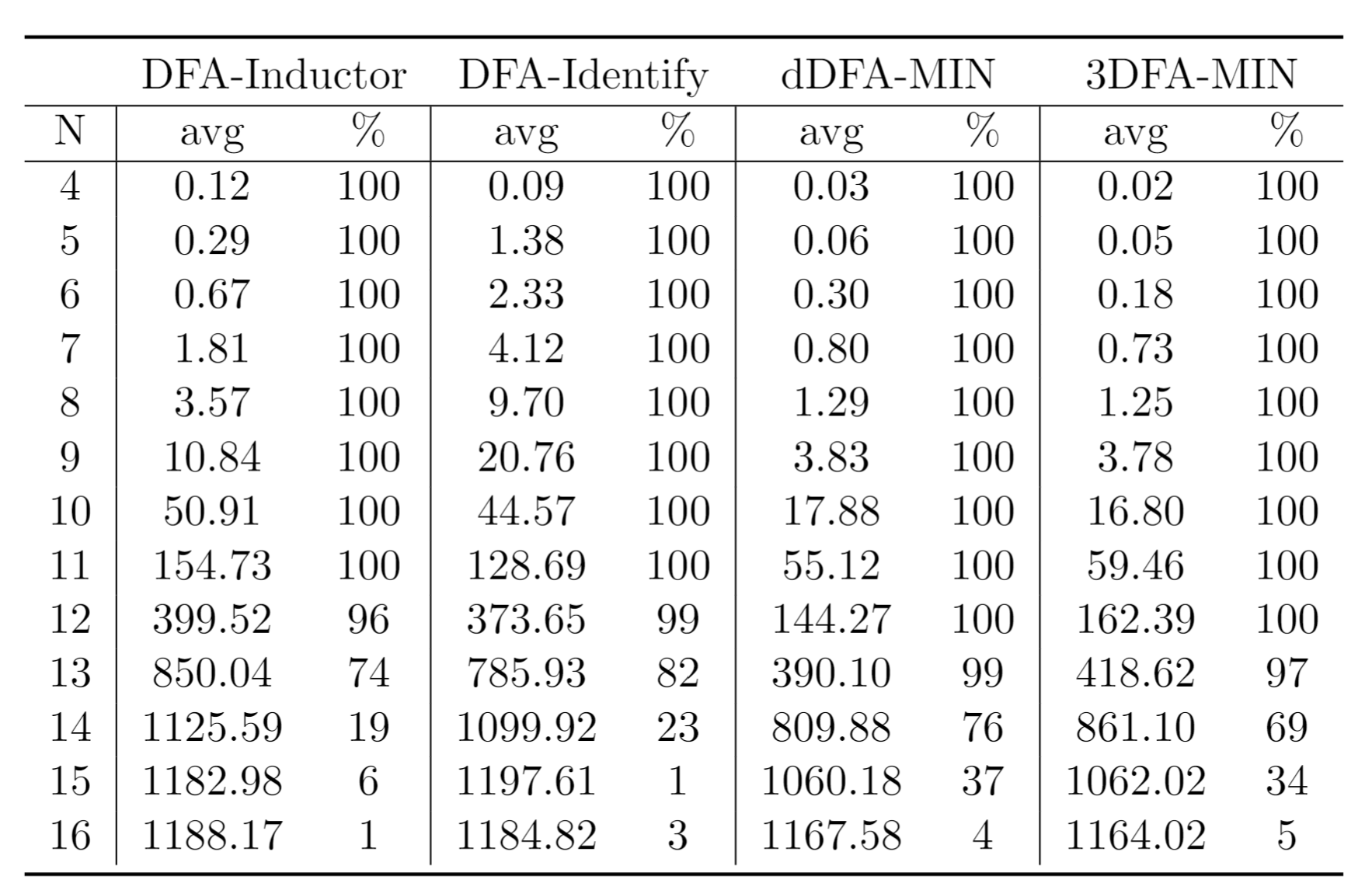 100 cases
50 * N samples
20min timeout
24
Scatter plots on random samples
Automata size comparison
for samples before SAT
Runtime comparison
on each case
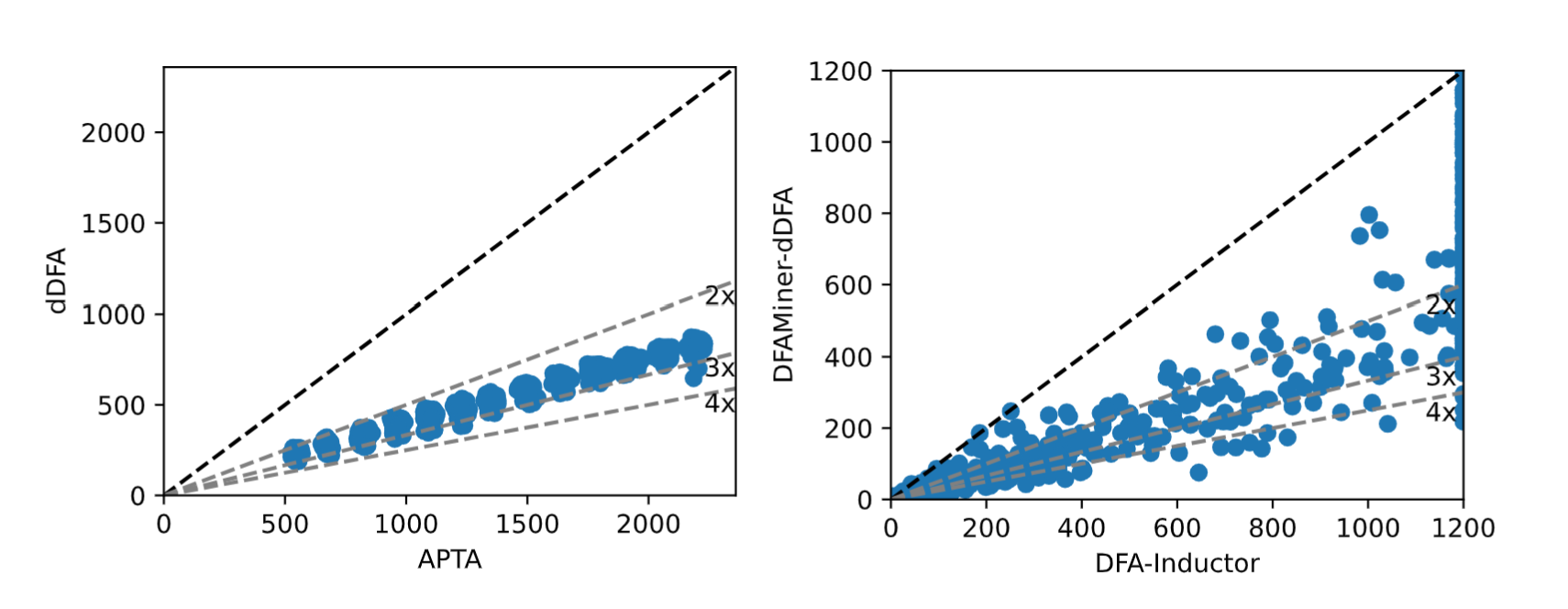 25
Results on parity game solving
Learning of the minimal safety automata for separating
■ even cycles: 000
■ odd cycles: 010
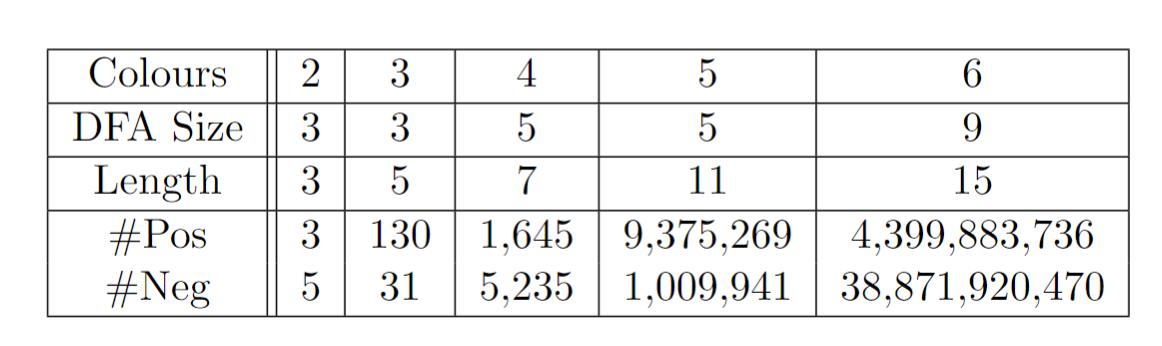 26
Summary
Incremental construction of 3DFA for samples
Significant performance improvement for learning separating DFA from samples
Application on a concrete problem (parity condition)


Future work:
Replacing deterministic automata with nondeterministic ones
Better sample generation for parity game solving
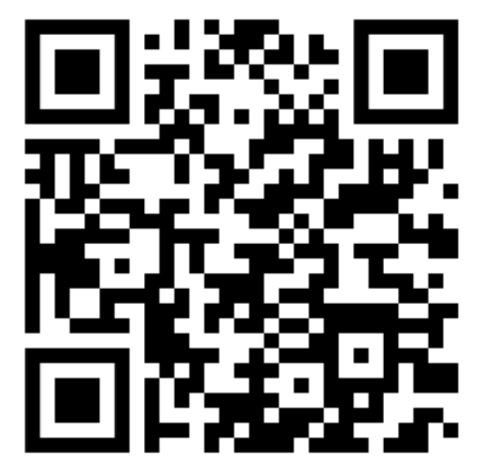 DFAMiner available at:
https://github.com/liyong31/DFAMiner
27